Fractures-1
Gulshan Kumar
MVSc, PhD
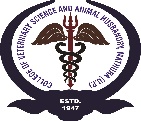 Dept. of VSR, College of Veterinary Science & Animal Husbandry, DUVASU, Mathura- 281 001
Fracture??????
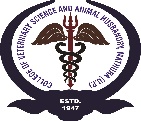 Dept. of VSR, College of Veterinary Science & Animal Husbandry, DUVASU, Mathura- 281 001
The long bone
classification
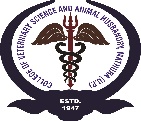 Dept. of VSR, College of Veterinary Science & Animal Husbandry, DUVASU, Mathura- 281 001
Bases of classification
Fracture Pattern
Aetiology
Displacement
Relationship with external environment
Quantum of force causing fracture
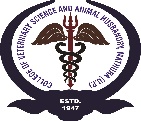 Dept. of VSR, College of Veterinary Science & Animal Husbandry, DUVASU, Mathura- 281 001
On the Basis of:
Fracture Pattern
Transverse
Oblique
Spiral
Comminuted
Segmental
Impaction- spine wedge compression, femoral neck impaction
Avulsion 
{Depression (Skull)}
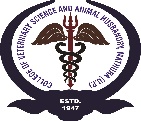 Dept. of VSR, College of Veterinary Science & Animal Husbandry, DUVASU, Mathura- 281 001
On the Basis of:
Aetiology
Traumatic
Pathological
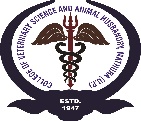 Dept. of VSR, College of Veterinary Science & Animal Husbandry, DUVASU, Mathura- 281 001
On the Basis of:
Displacement
Undisplaced
Minimally displaced
Displaced
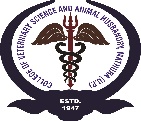 Dept. of VSR, College of Veterinary Science & Animal Husbandry, DUVASU, Mathura- 281 001
On the Basis of:
Relationship with external environment
Closed (simple)
Open (compound)
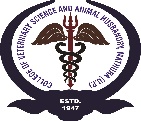 Dept. of VSR, College of Veterinary Science & Animal Husbandry, DUVASU, Mathura- 281 001
On the Basis of:
Quantum of force causing fracture
High energy (automobile accidents, etc.- involve soft tissue damage)
Hence complex and difficult to treat
Low energy (falls, blows, etc.) 
Easier and faster healing???
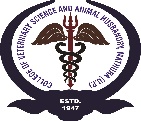 Dept. of VSR, College of Veterinary Science & Animal Husbandry, DUVASU, Mathura- 281 001
Thanks